Rekenen met procenten
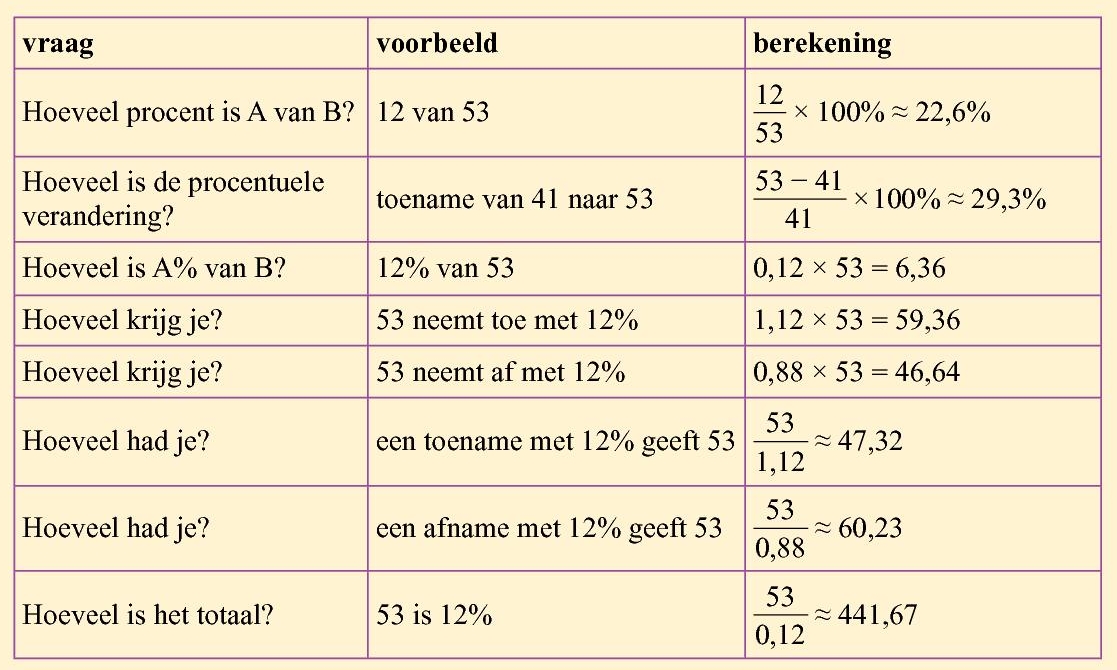 Procenten en vermenigvuldigingsfactoren
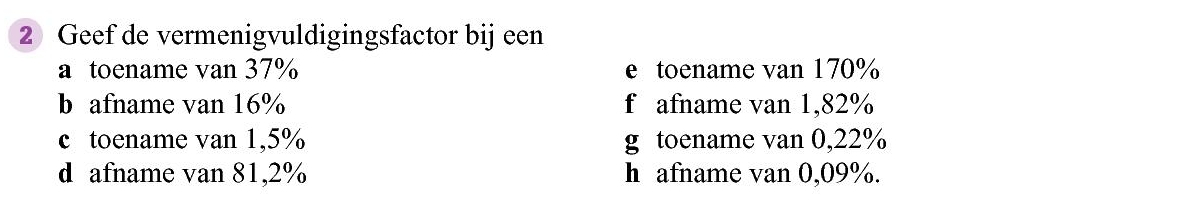 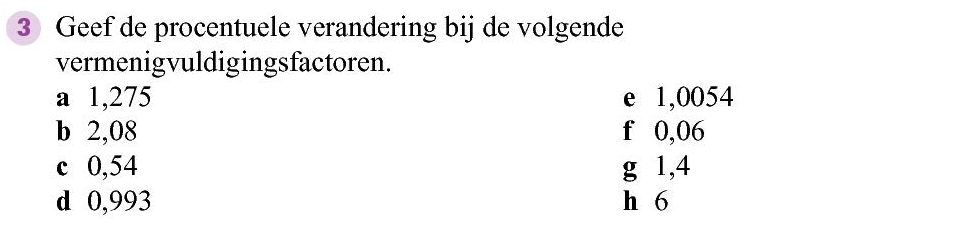 Procent op procent
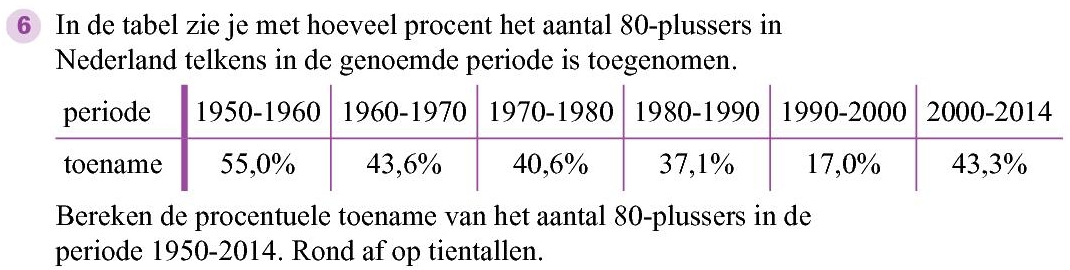 De vermenigvuldigingsfactor is:
De procentuele toename is dus
De constante factor
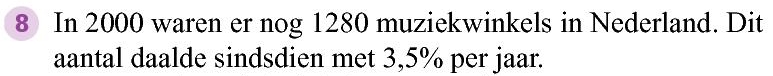 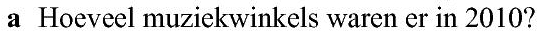 Vermenigvuldigingsfactor per jaar is:
Van 2000 --> 2010:
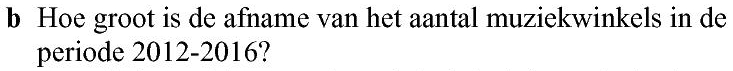 Aantal muziekwinkels in 2012:
Aantal muziekwinkels in 2016:
winkels.
Dit geeft een afname van
De constante factor
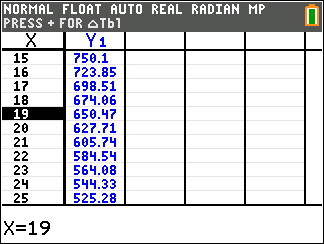 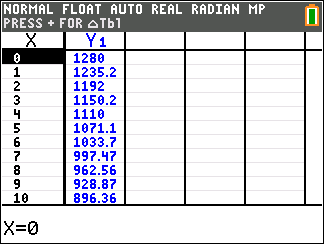 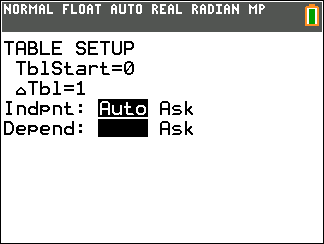 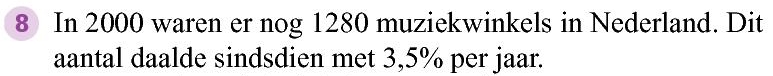 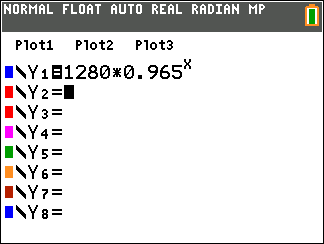 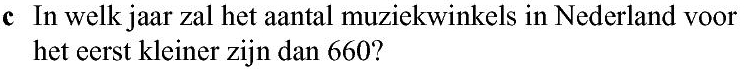 Voer in:
Via table: